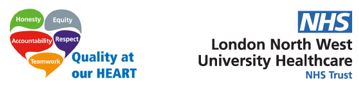 Gynaecology Update with clinicians:Fertility ServicesLondon Northwest University Hospitals NHS Trust
Parijat Bhattacharjee
Asra Saleem 
Prabha Greedhun
Aims
Identify who need early referral
Modifiable factors
History
Examination
Management
Empathy
NICE guidelines
Primary care mgt: 3/5
Multidisciplinary Fertility Services
Specialists -3
Collaboratively work with Radiologists (HSG, TVS, Follicle tracking), pathology (semen analysis), Tertiary referral unit (Hammersmith)
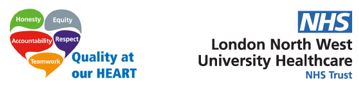 Primary Care: Before referral:
Male: Semen analysis
Female: TV scan pelvis, Hormonal profile, Rubella IgG
HSG
Provide up-to-date leaflet
Order antibiotics: Co- Amoxiclav 625 mg + metronidazole 400 mg PO stat 1 hour pre – HSG/ Azithromycin 1 gm stat PO if allergic to former
Patient to collect prior to HSG
Advice to call on D1 of period (or 1st working day after)
 If oligomenorrhoea (prescribe oral progestin- to take after negative pregnancy test – to induce withdrawal bleed & call on D1/2)
 If no period after 5 weeks (to call Gynae OPD to inform/ arrange telephone F/Up Gynae appt/ to consider oral progestin withdrawal bleed)
 Inform patient that if does not call either number within 6 weeks : will be discharged to GP
Initial Appt: 40 minutes 
Ideally both partners present
Detailed history of both partners 
Note: BMI, smoking , STI, age of female partner, previous children either partner (from any other relationship)
Book HSG (or Laparoscopy/ Dye test if necessary):
Repeat Semen analysis (if necessary) – request form with female partner details and instructions 
On Active monitoring: Inform : Must call to book within 1 month
Any other relevant investigations
Start Metformin & Lifestyle advice if PCOS 
Chlamydia (Urine/ Cervical) if appropriate
Discharge: 
If no further management to offer 
incl. if BMI needs to be optimized before considering referral for IVF)
If patient does not contact for investigations within 6 weeks
Ovulation induction with CC/ Letrozole
Book for surgery (lap, Hysteroscopy)
Referral for IVF
Follow up appointment: 20 minutes
Referral to Fertility: Restrictions
Age > 40
BMI> 35 (but may not get Rx if BMI> 30)
Smoker (either partner)
Incomplete investigations (NICE)
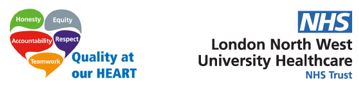 Further Referral: Tertiary : ART/ IVF:
Age >= 40
BMI>=30
Smoker: Either partner (need to stop smoking>6/12)
Previous children (either partner from any relationship)
prevalence
Unknown:30%
Male:30%
Ovulatory: 30%
Tubal,Uterine, peritoneal: 10%
1:6
90% cum preg rate (2 yrs)
Investigate >1 yr; Refer > 2yr
History
WomAn’s age
Obstetric history (& Partner’s)
Duration of infertility
Frequency of i.c.
Occupation (Pesticide, metal, formaldehyde)
Lifestyle (BMI,Smoking,stress)
? Alcohol/? caffeine
Ovulatory (H-P-O)
    Mens
Tubal, Uterine, Cervical
Drugs (Ovulation)
(NSAID,COX2,Chemo,Neuroleptic,Spironolactone,Recreational)
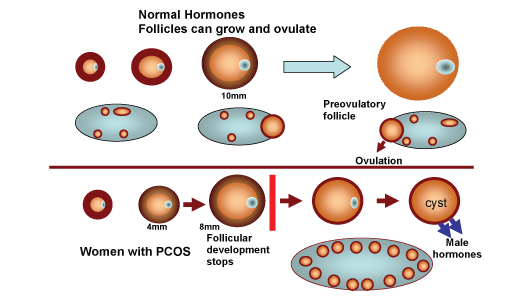 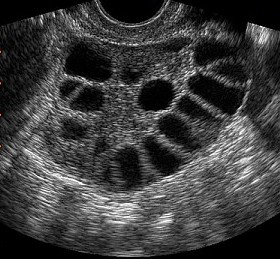 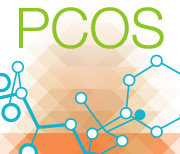 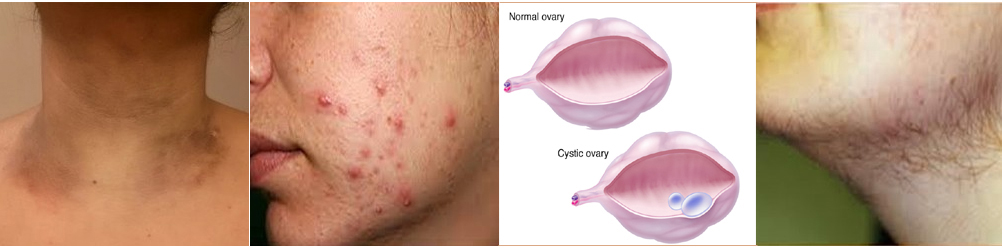 History: partner
Idiopathic:44%: O-A-T zoospermia 
Stress, erectile, ejaculation, ?ASAb
Testes (Chrom, cong, descent, t-t-t, surgery, inf, occupation, rx, chr.d., varicocoele)
Obstructive (epididym, vas, ejacul.duct)
   - cong, inf, surgery
Hypogonad: H-p 
Drugs (chemo, rec, herbal, androgen & an. Steroid, SSz (x mesalazine- reversible)
examination
General: bmi, h-p-o
v/s: swabs, smear
v/e: pid, endo
Bimanual: fibroid, cyst
Male: (2˚  care): 
Exam (sec sex ch, gynaecomastia, hernia, undesc testes, varicocoele, small soft or absent testes, penile)
uss, fsh lh test e2 (2 care)
Management: general advice 18+, both
Wishes, beliefs, plans, motives
Information & reassurance
Regular i.c  (2-3 days, no kits)
Investigate only after 1 year of try      (unless risk factors)
www.hfea.gov.uk
www.infertilitynetworkuk.com
www.bica.net
Pre pregnancy counselling
F.A.
Rubella
Smear
Chr. Disease
Genetic tests & haemoglobinopathy
Mental health
Management: general advice 18+, Both
Stress
Smoking
Bmi (19-25) – (rx if >29)
Alcohol 
drugs
Occupation
??  Caffeine, underwear, complementary rx
Investigations: female
Mid luteal progesterone
Fsh, lh (D1-3)
Prolactin (if symptoms)
Tft (if symptoms)
Chlamydia (cx,lvs,urine)
Tv scan
Rubella igg
7 days before mens (rpt weekly)
Who 1(10%),2(85%),3(5%)ovulation d.


(LVS- self test; urine: less sensitive)
Investigations: male
Abstinence: 2-7 days
Within 1 hr of collection
Temperature: 20-37 C
Repeat: 3 months (gross:2-4 weeks)
Sensitivity: 90%( rpt: 98%)
Specificity: Poor
( Chlamydia: 1st void urine after 1 hr)
Who 2010 (reference values)/ nice 2013
semen volume: 1.5 ml or more
pH: 7.2 or more
sperm concentration: 15 million sperm/ml or more
total sperm number: 39 million spermatozoa per ejaculate or more
total motility: 40% or more motile or 32% or more with progressive motility
vitality: 58% or more live spermatozoa
sperm morphology (normal forms): 4% or more.
Investigation to avoid
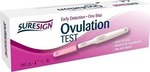 Bbt
Ovulation kits
Postcoital test
Antisperm antibodies
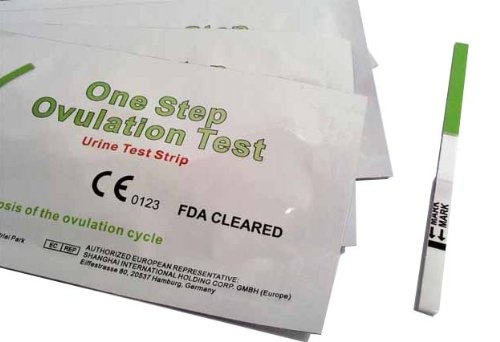 referral
<36 yrs: all normal: after 1 yr of try
Early referral: 
>35 yrs ( female)
Pid/sti, surgery, pelvic mass or pain
Menstrual abnormality
Known risks (either partner)
Known risks: both partners:
- cancer
chr. D.
Drugs
Chromosomal Or congenital d.
Pid/sti (hiv, hep b or c)
surgery
Psychological stress
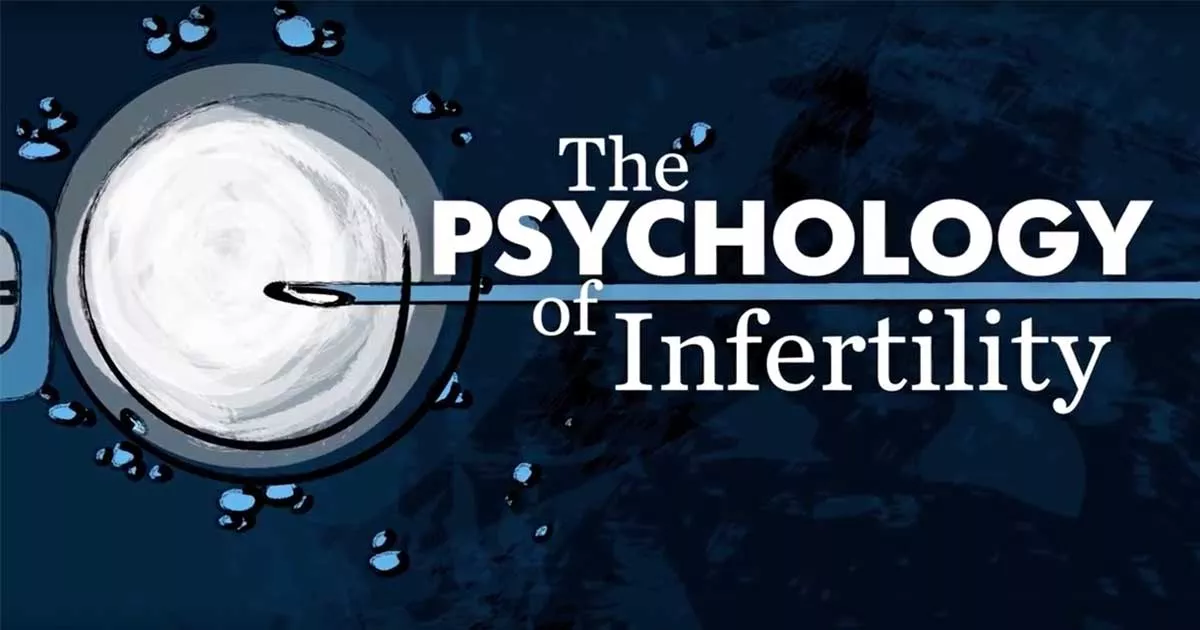 Counselling (at every step)
www.bica.net
2˚ & 3˚ care: assessment
Secondary care:
Tubal (hsg or hycosy)
Uterine (3d scan or MRI)
Laparoscopy, dye, hysteroscopy
Male (sperm c/s, hormones, uss, biopsy)
Tertiary care:
Ovarian reserve (amh, afc)
Hormones (e2)
Infections (hep b,c; hiv1&2)
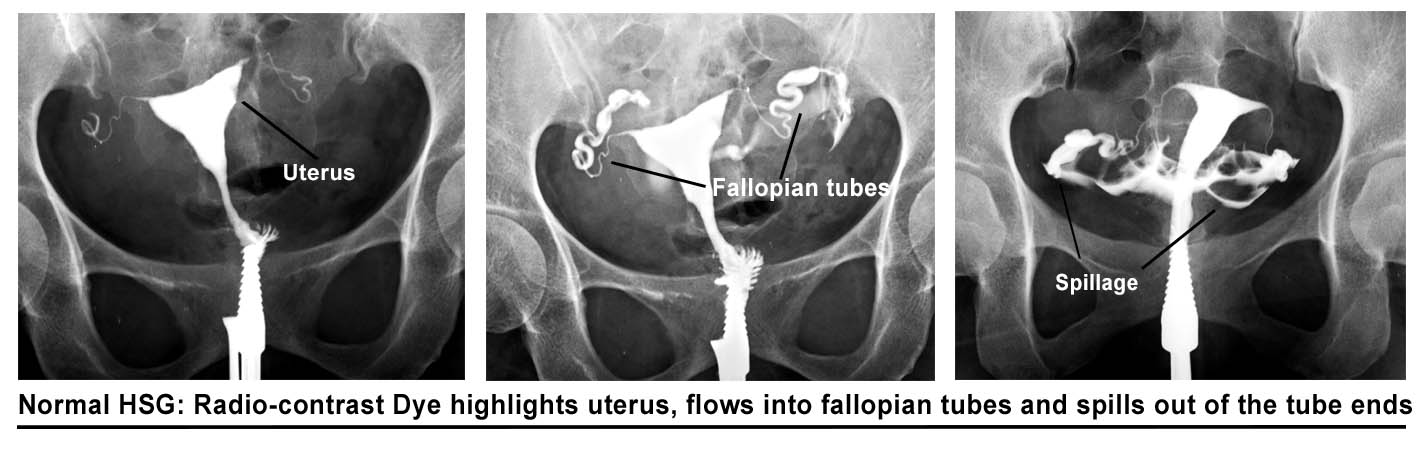 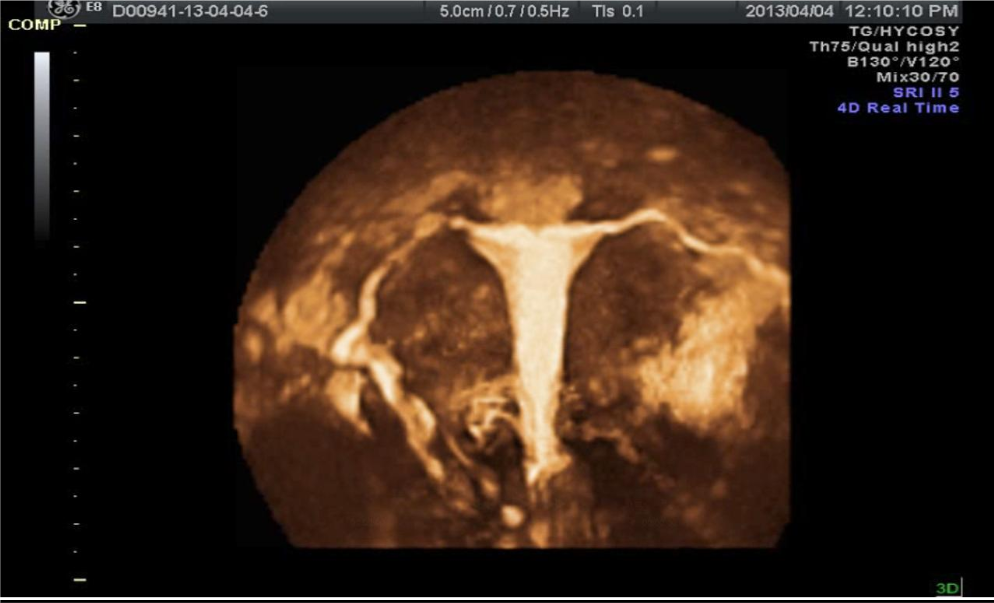 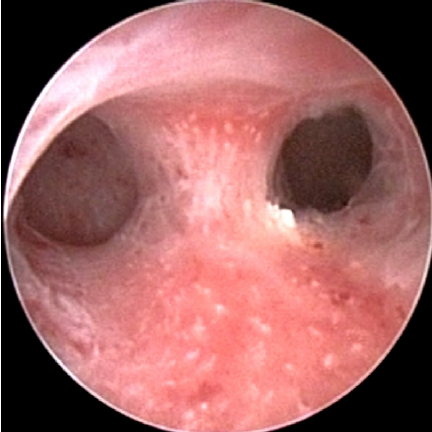 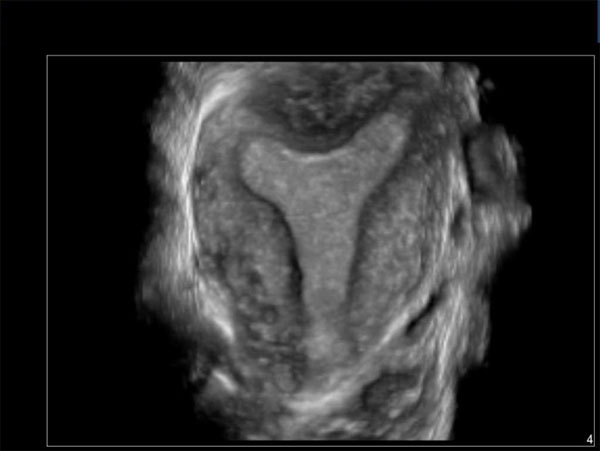 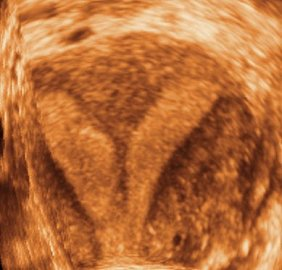 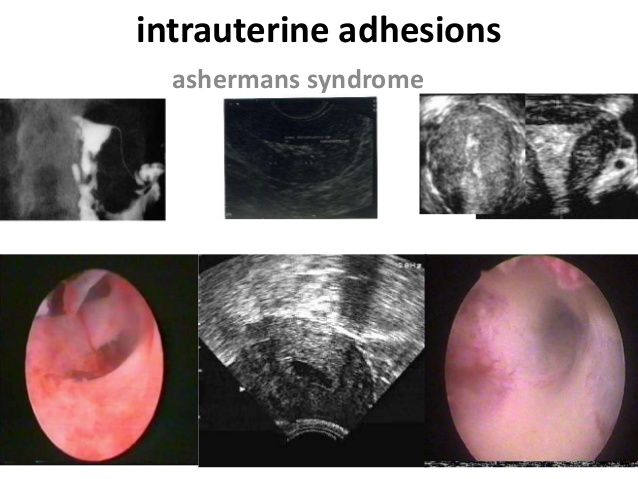 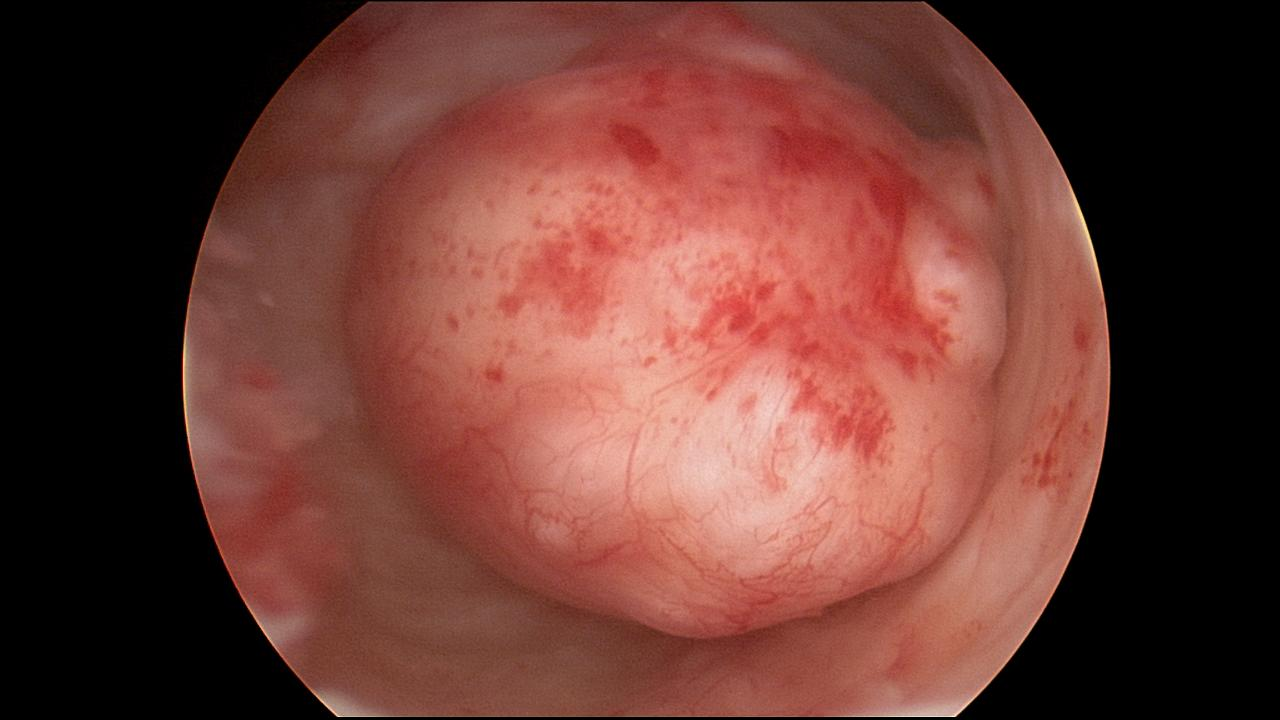 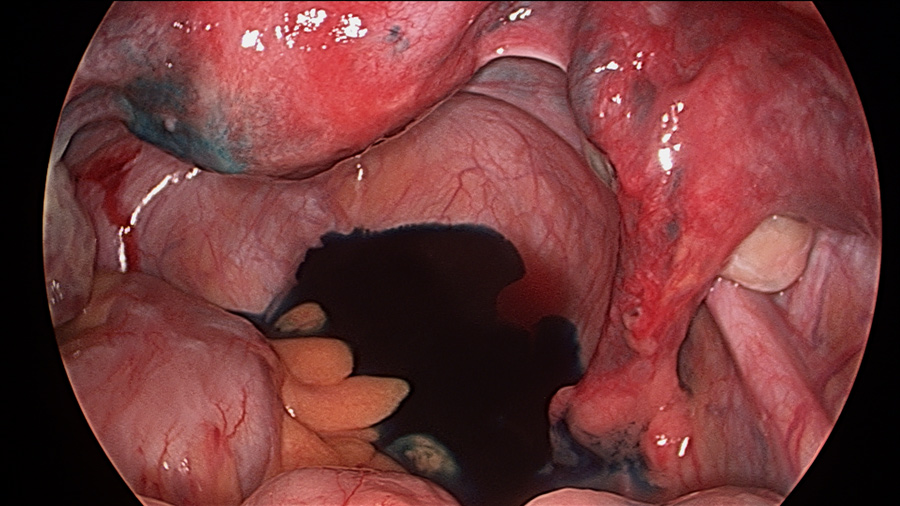 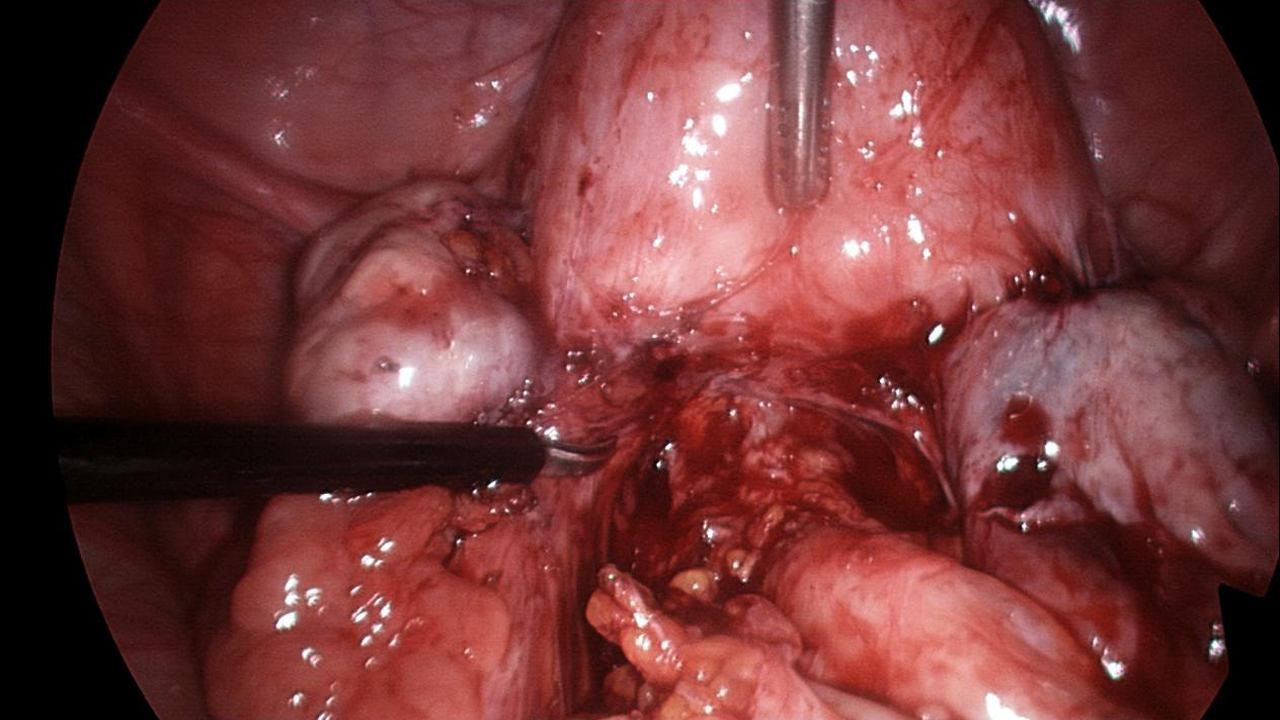 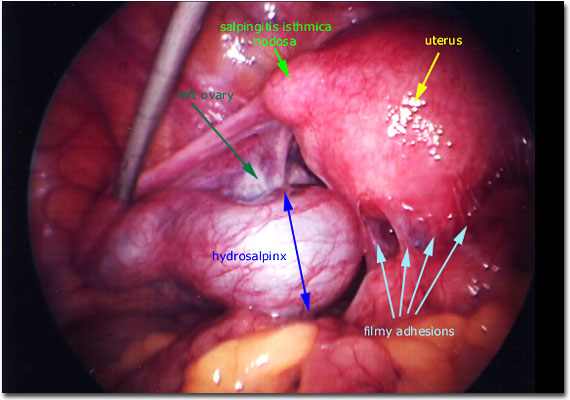 2˚ & 3˚ care: treatment
Medical: (ovulation induction):
Anti e2: (cc, +metformin if>25 bmi &pcos)
rFSH,HMG ( cc resistant)
Pulsatile GnRh 
Dopamine agonist (hyperprolactinaemia)
FSH (men: hypogonadotrophic Hypogonadism)
Surgical:
Tubal: (proximal tubal Cannulation)
Tubal: (salpingectomy or salpingotomy)
Uterine: (TCRF, myomectomy, septoplasty, asherman’s)
Ovarian: (cystectomy, drilling)
Peritoneal: (endometriosis, adhesiolysis)
Men: (epidydimal block correction)
Assisted reproduction
iui
ivf
icsi
Natural cycle or stimulated 
i.c. problems( physical/ psych)
HIV (sperm washing)
Same sex relationship
Mild male factor, unexplained, tubal, o.i. or iui failed
NICE: 3 cycles: 23-39 yrs, definite cause, unexplained of 3 yrs 
<37 yrs: (1st cycle: 1et; 2nd: 1 if good quality or 2 if x; 3rd: 2)
37-39 yrs: (1st & 2nd cycle: 1 ET if good quality or 2 if x; 3rd : 2)
40-42 yrs: 2 et
Severe male factor
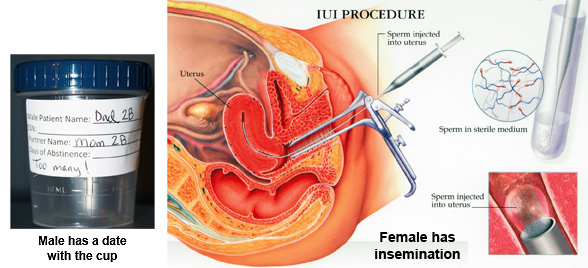 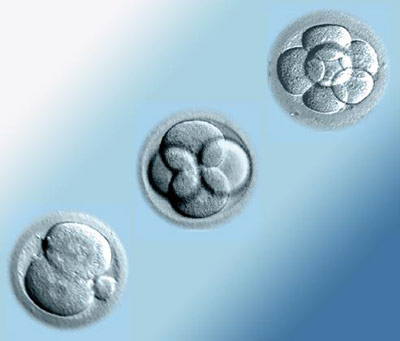 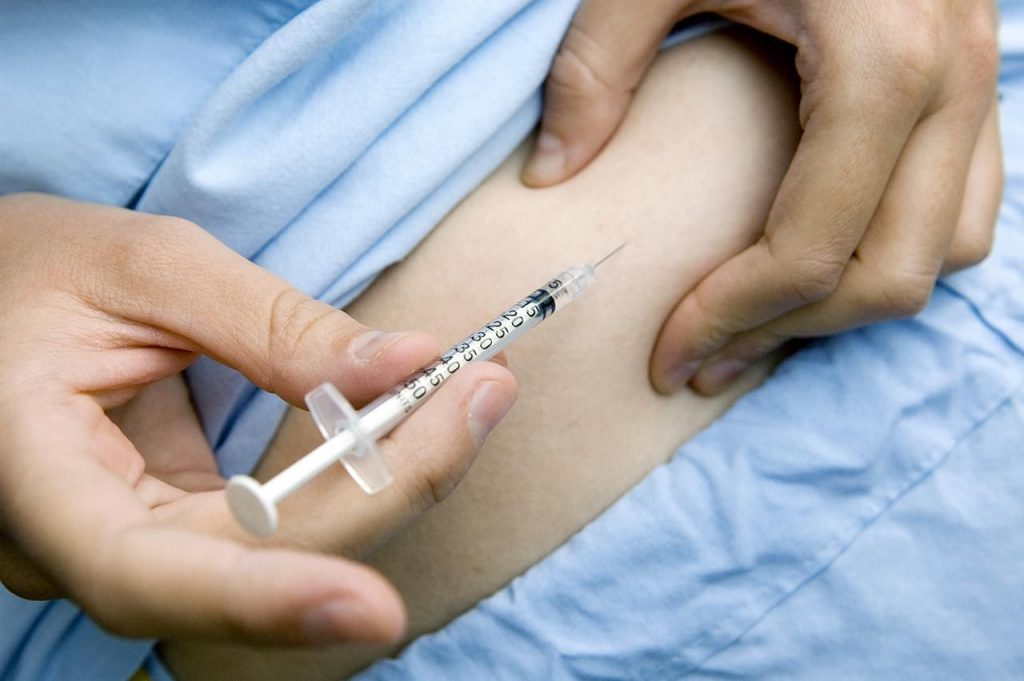 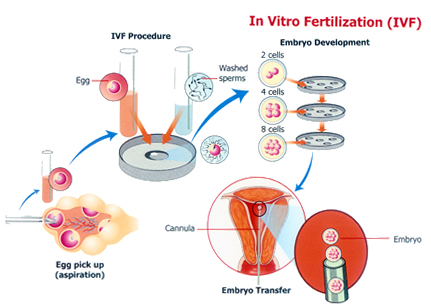 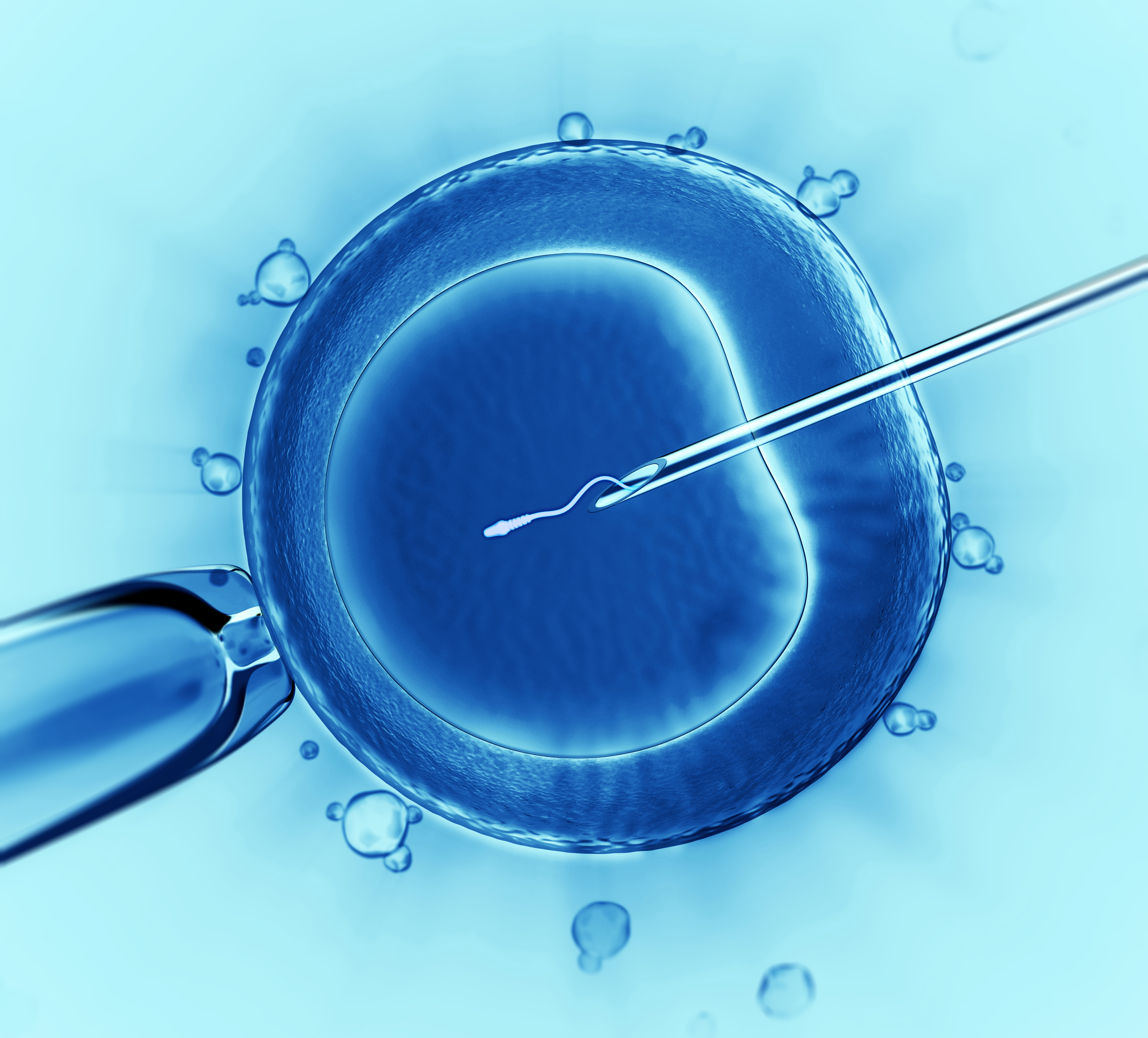 Assisted reproduction: donor
semen
oocyte
embryo
No sperm (biopsy or surgical)
Vasectomy (if x reversal)
Hiv
Genetic transmission risk
Same sex relationship
Pof
Radio rx or chemo rx
Bso
Gonadal dysgenesis
Genetic transmission risk
Ivf failure
Problems post ART: ohss
Mild (33%); severe: 3-8% (life threatening)
Risks: young, low bmi, pcos, multiple preg
Onset: Early:(<9 d of HCg); Late (>9 d)
Mild: bloating, discomfort
Moderate: vomiting, pain
Severe: oedema, pain, dyspnoea, oliguria
Critical: anuria, hydrothorax or ascites, DVT/pe, ards
d/d: PID, haemorrhage or injury during egg retrieval, ectopic pregnancy, ovarian cyst accident, appendicitis
Can worsen with time: monitor
Inform ivf centre if mild
Referral if moderate
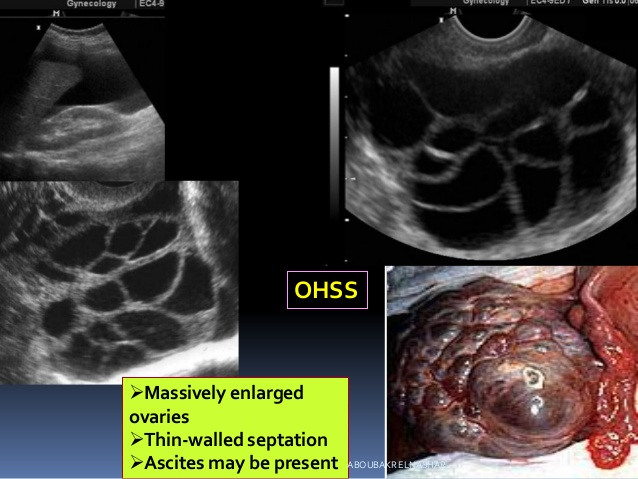 Problems post art:
Pid: <1:500 ( tubal, peritoneal, ovarian)
Haematoma
Bowel injury
Ectopic gestation (4:100)
Heterotopic gestation (1:100)
Multiple gestation (30% - less now)
miscarriage, hyperemesis
Pet, gdm, lscs, ptl, iugr
Nnd, cerebral palsy, lbw
Short to medium term risks : ART
Ovarian cancer: Risk low (? Borderline ovarian cancer: indeterminate)
Children : no evidence
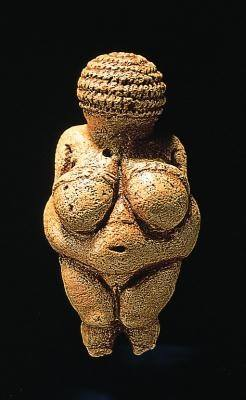 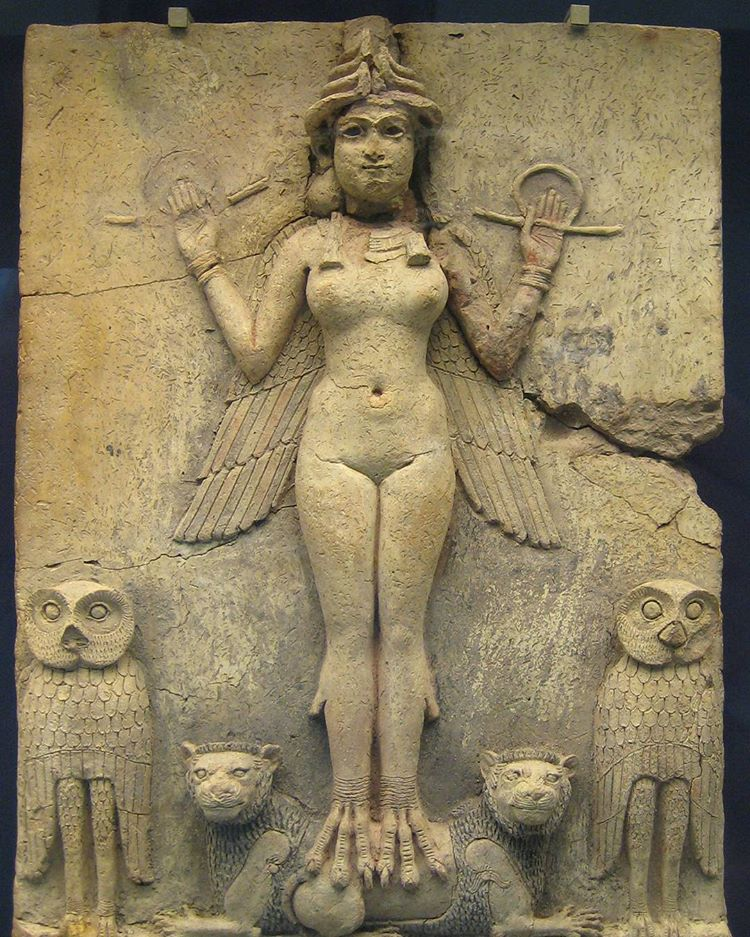 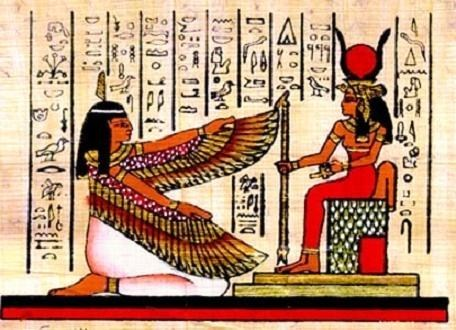 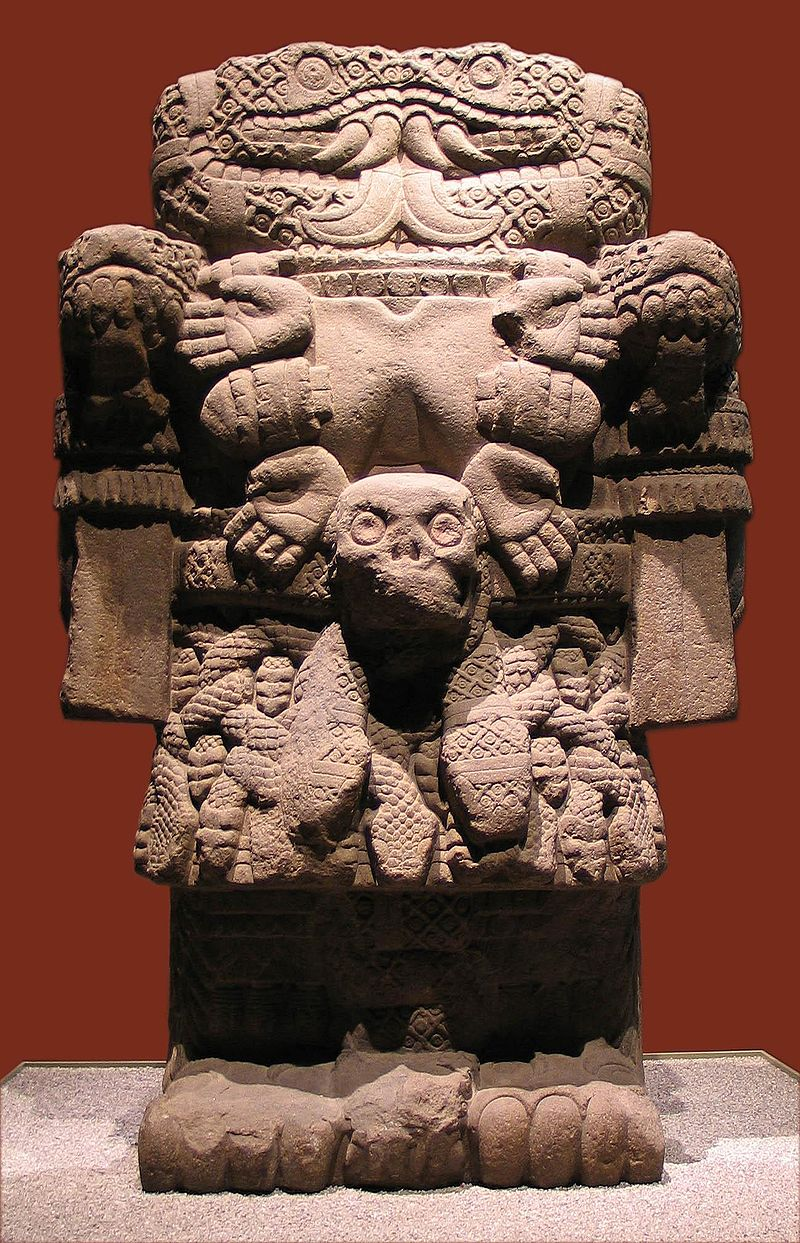 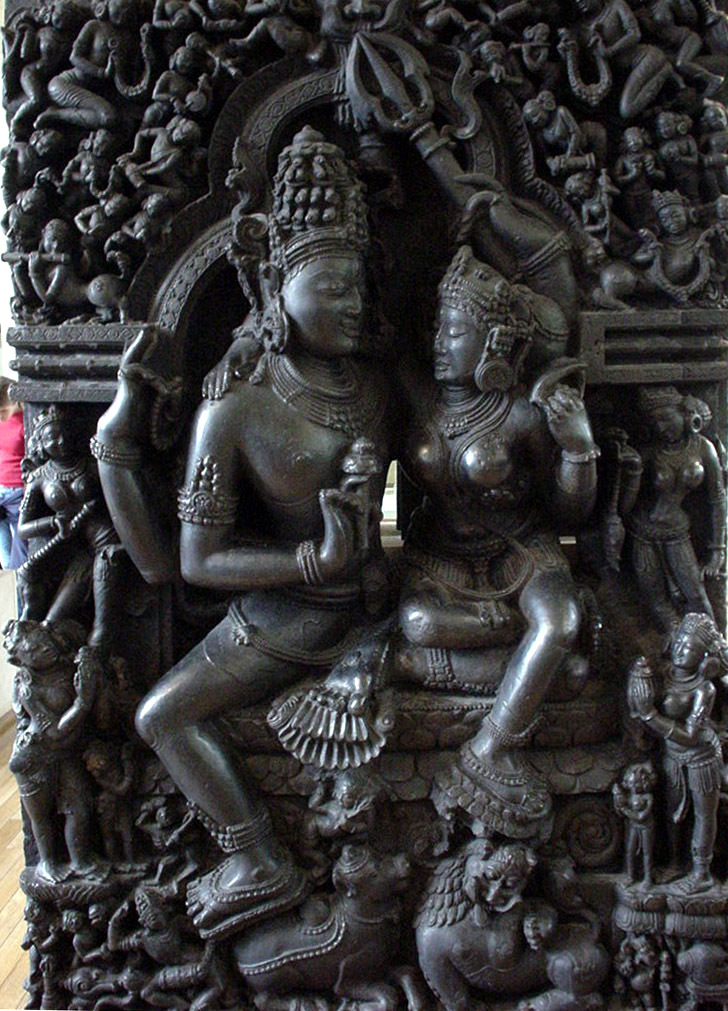 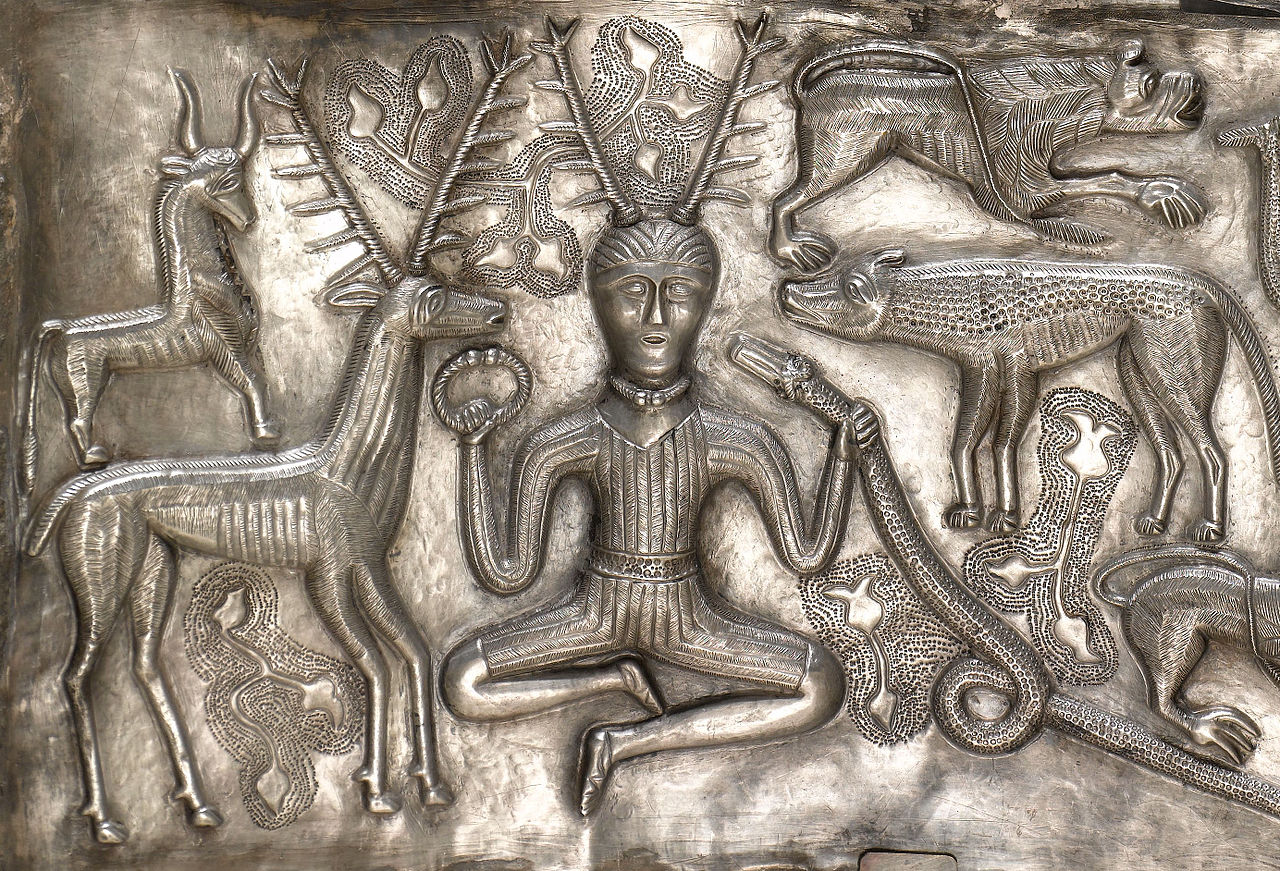 www.hfea.gov.uk
www.infertilitynetworkuk.com
www.bica.net
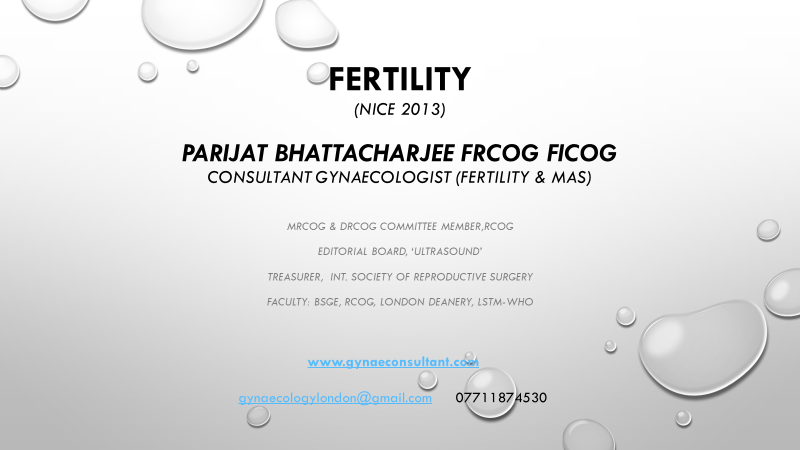